Лекция 14. Реальные газы.
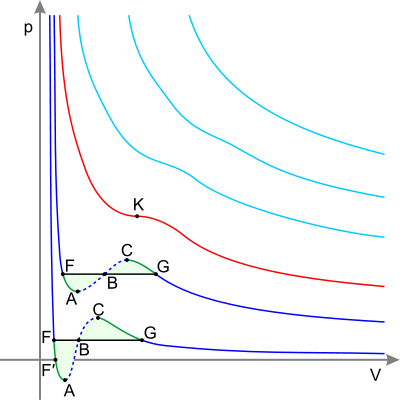 © Музыченко Я.Б., 2013
Реальный газ
Модель ИГ (н.у.):
Не учитывается размер молекул;
Не учитывается взаимодействие между молекулами на расстоянии. 




Модель хорошо описывает ИГ при не слишком высоких давлениях и достаточно высоких температурах.
2
Реальный газ
При описании реального газа необходимо учесть собственный объем молекул и сложный характер взаимодействия между ними
3
Взаимодействие между молекулами
Зависимость потенциальной энергии молекул от расстояния между ними:
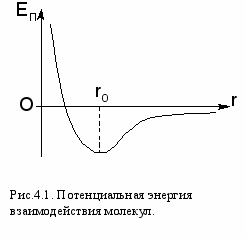 4
Зависимость потенциальной энергии молекул от расстояния между ними:
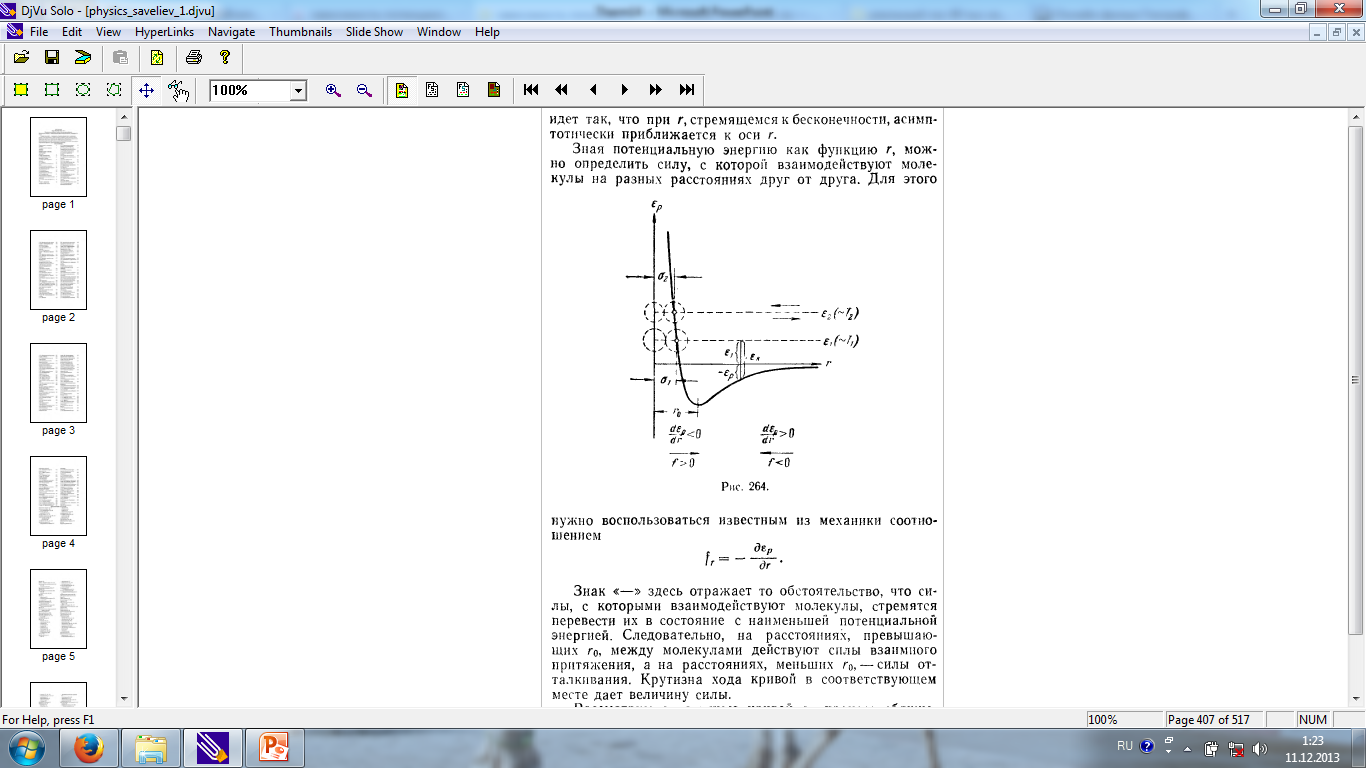 5
Уравнение Ван-дер-Ваальса
1876 г., 1910 г. – Нобелевская премия.





Для одного моля газа






а, b – постоянные Ван-дер-Ваальса
6
Поправки (постоянные) Ван-дер-Ваальса
Внутреннее давление, обусловленное взаимным притяжением молекул друг к другу 




Поправка b определяет часть объема, недоступного для движения молекул:
7
Изотермы Ван-дер-Ваальса






Критические параметры




Участок AB: одновременно увеличивается и давление и объем – это невозможно! Уравнение Ван-дер-Ваальса перестает работать.
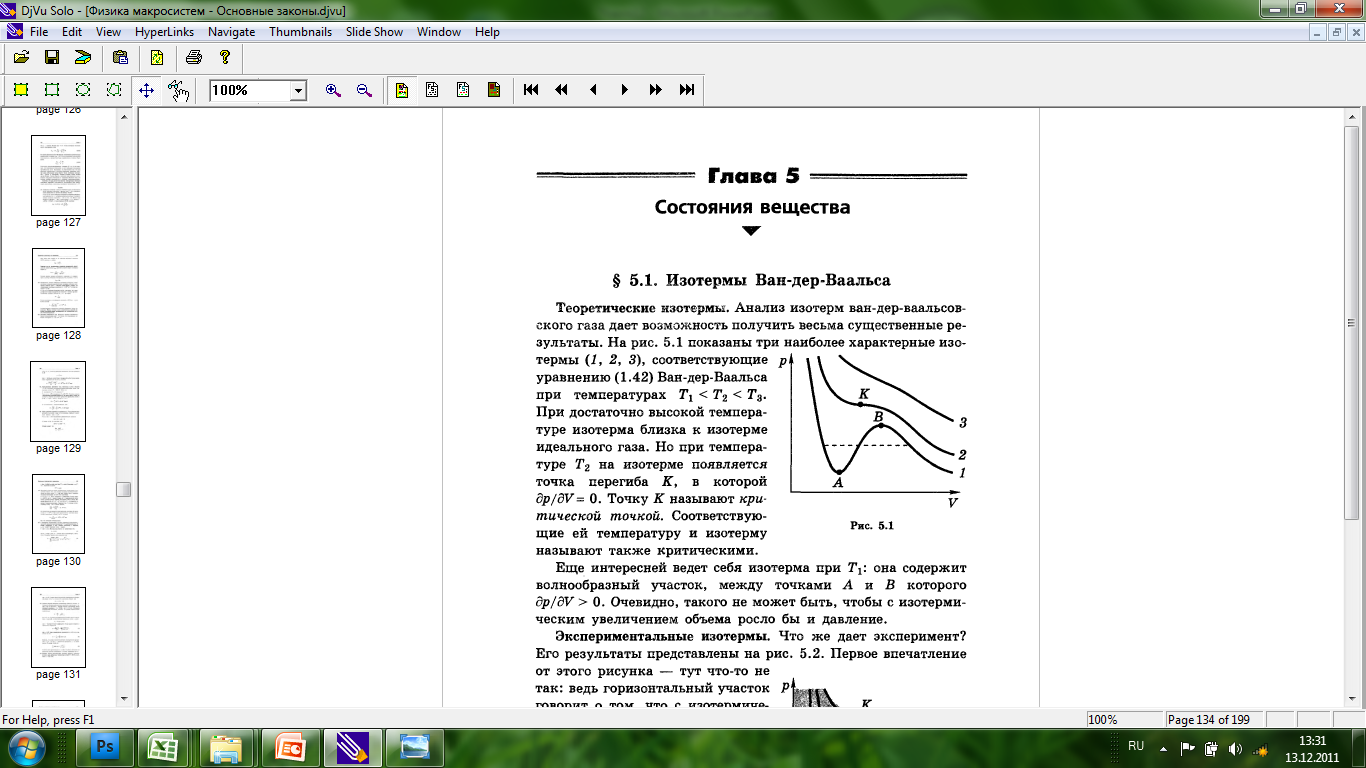 К – критическая точка, Ткр.
8
Экспериментальные изотермы
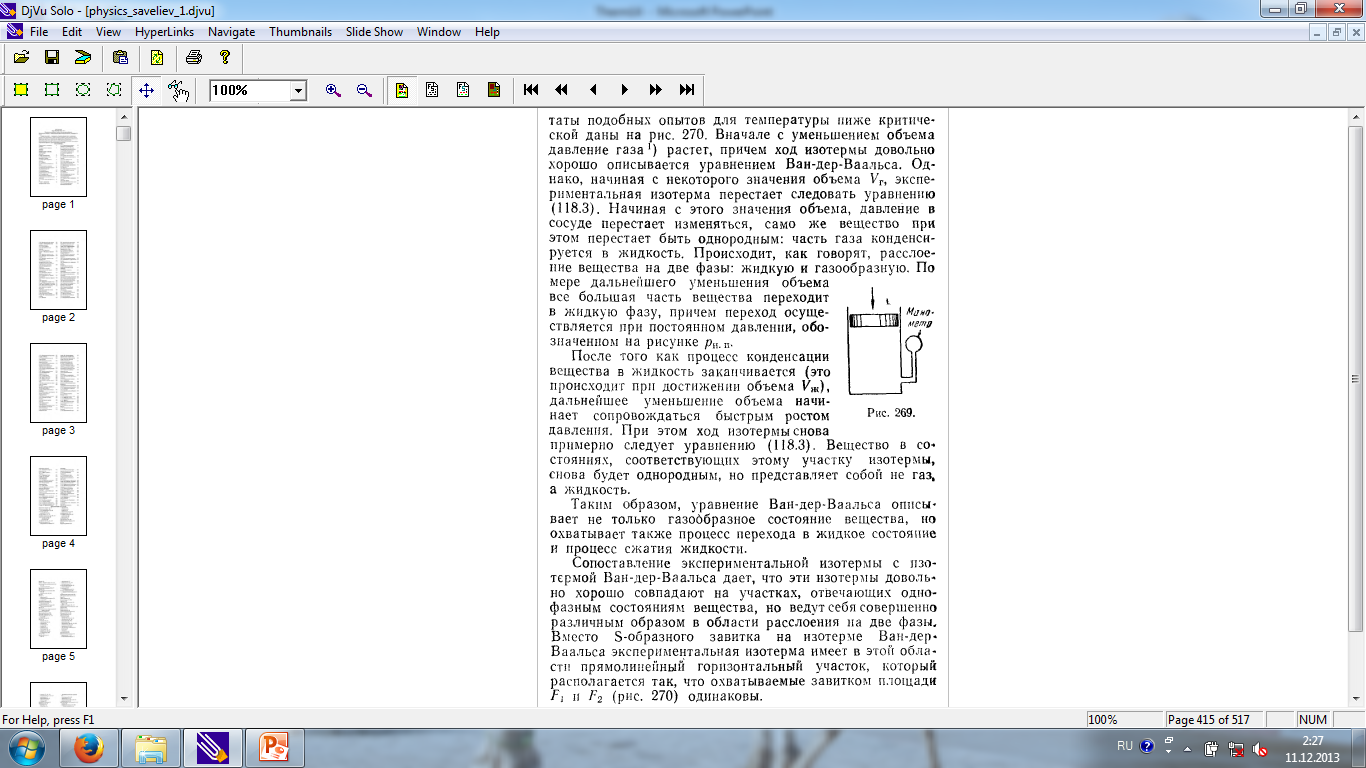 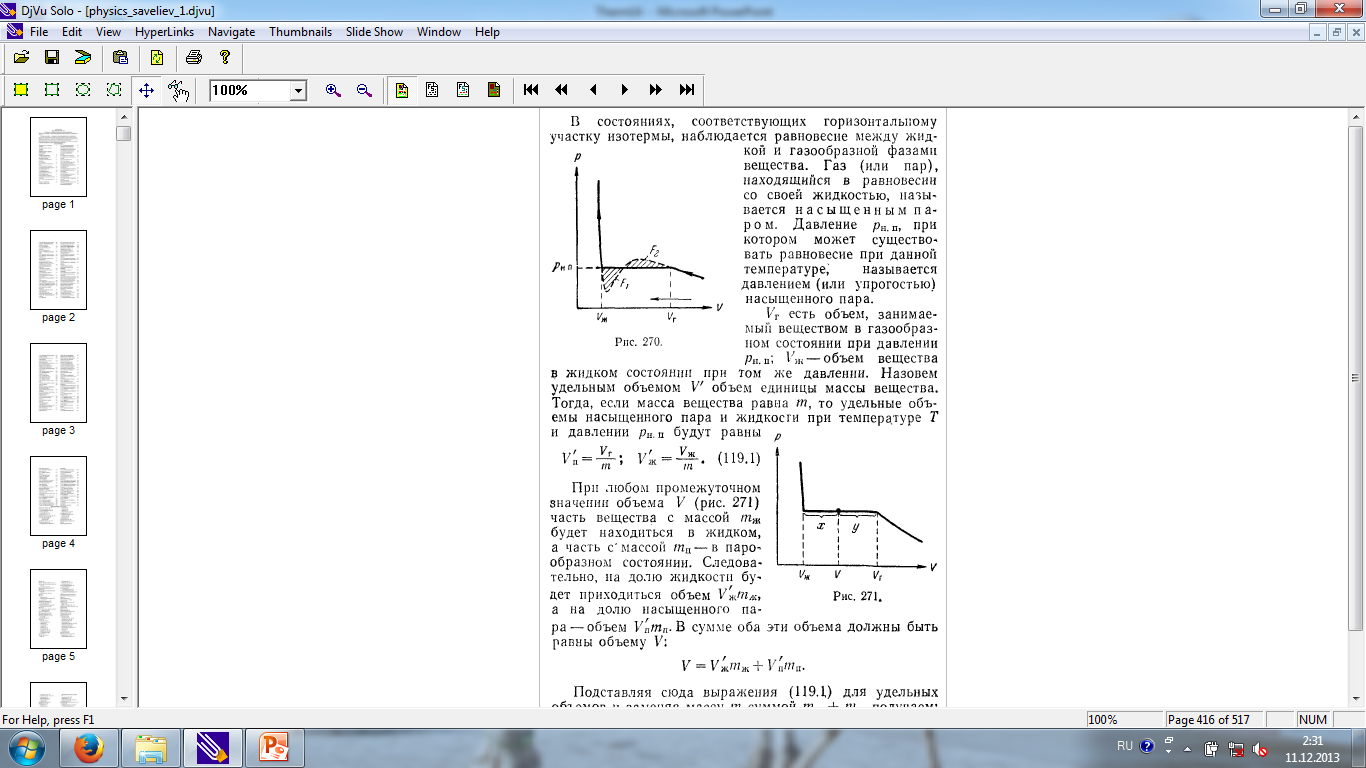 9
[Speaker Notes: Ткр.: водяной пар - 646 К; азот - 128 К; кислород - 155 К.]
Экспериментальные изотермы
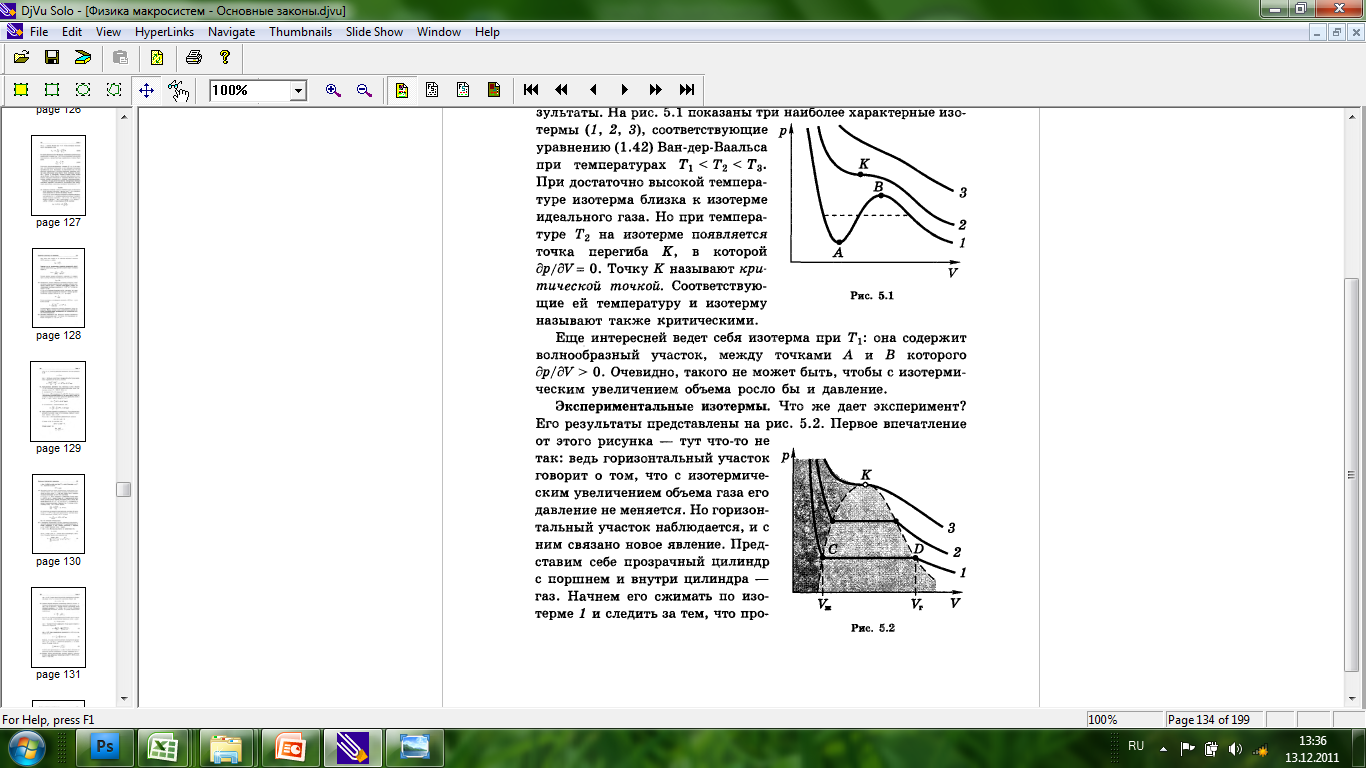 СD -  фазовый переход – равновесие между жидкой и газообразной фазами вещества.
Газ, находящийся в равновесии со своей жидкостью – насыщенный пар.
I – жидкость;
II – жидкость+газ;
III – газ.
10
Метастабильные состояния
Более тщательно проведенный эксперимент:
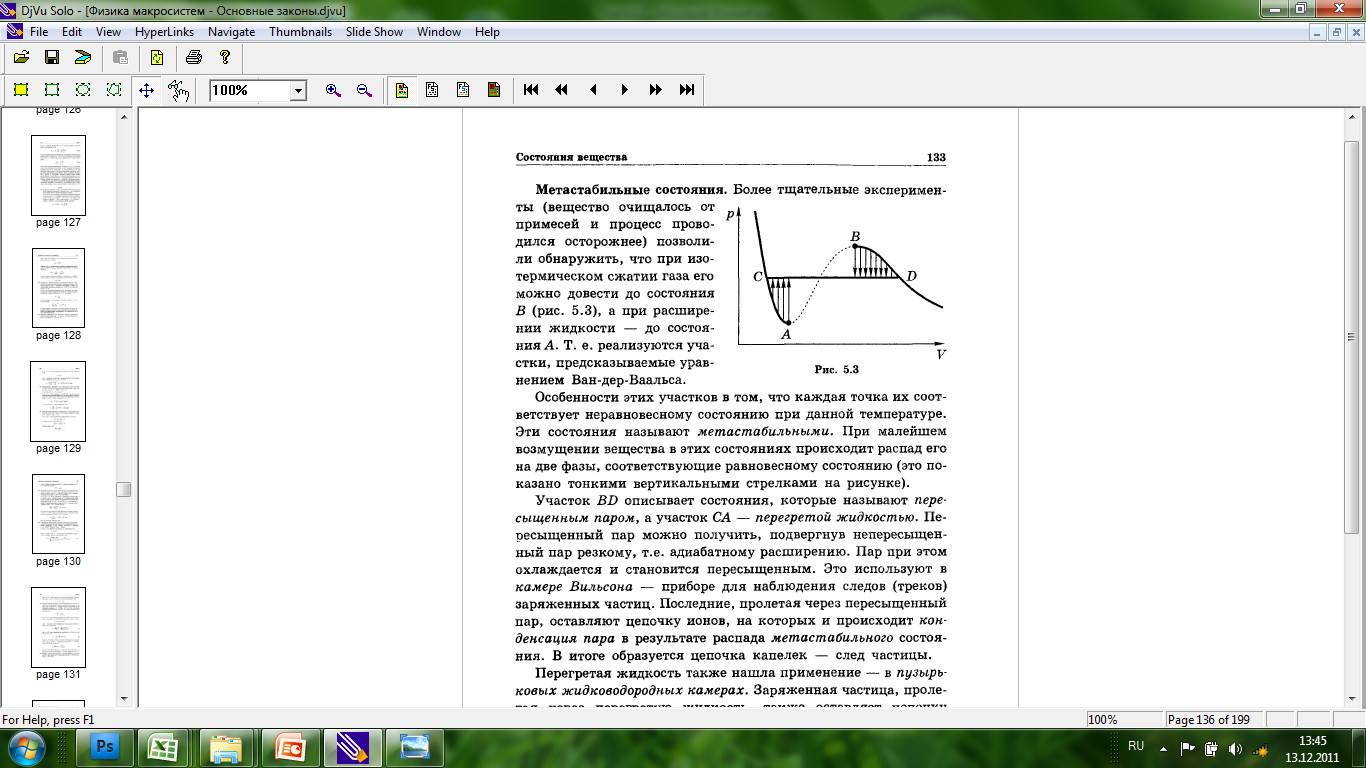 Состояние AB не может быть реализовано.

Переходы СА и BD – могут быть реализованы при определенных условиях, являются неустойчивыми – метастабильными.
11
Метастабильные состояния
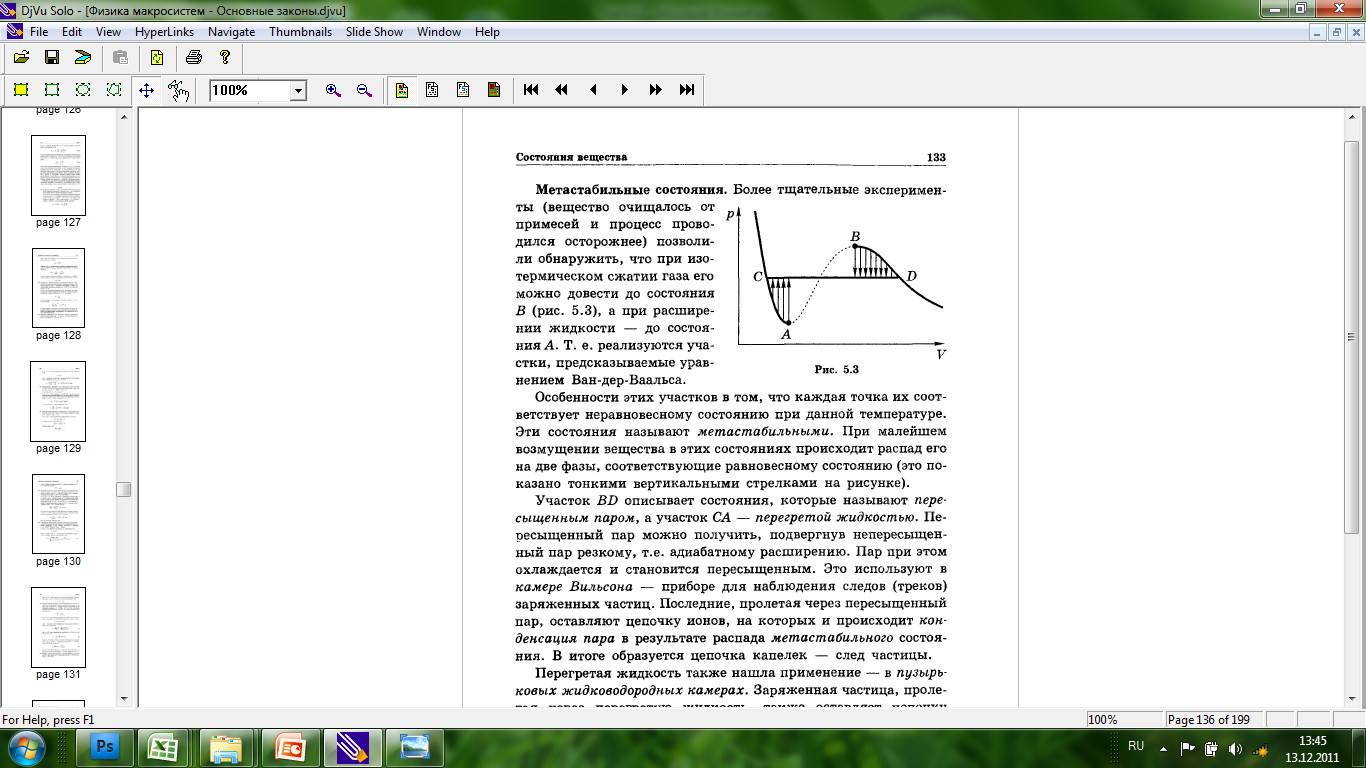 BD – пересыщенный пар. 
Условия получения: газ без посторонних включений подвергается резкому расширению без теплообмена с внешней средой.
Процесс реализуется в камере Вильсона: воздух, насыщенный парами воды, подвергается резкому расширению. В результате воздух охлаждается и оказывается в состоянии пересыщенного пара, под действием заряженных частиц происходит конденсация.
12
Метастабильные состояния
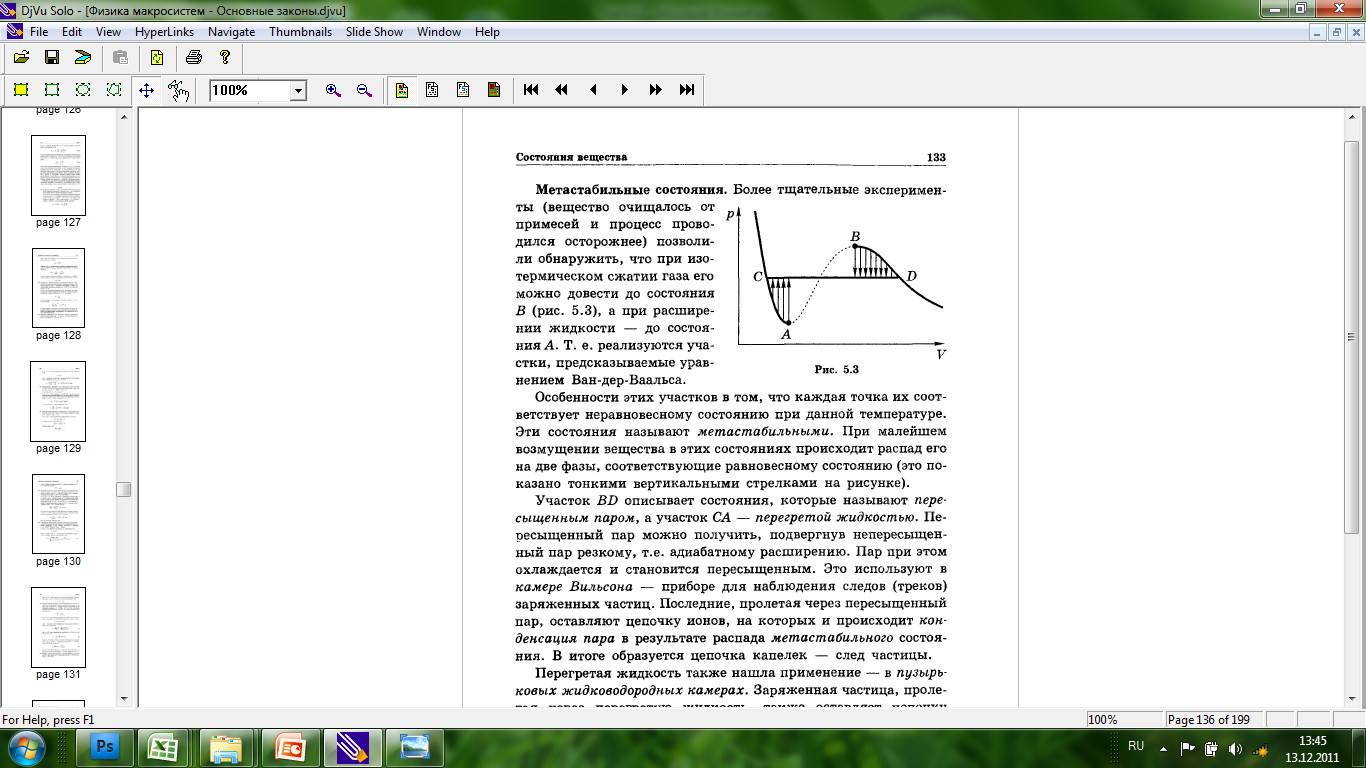 СA – перегретая жидкость
Если жидкость тщательно очистить от посторонних включений, то ее можно перевести путем нагрева в состояние с давлением меньшим чем давление насыщенных паров без ее закипания.

Получают в пузырьковой камере.
13
Внутренняя энергия реального газа
Кинетическая энергия теплового движения молекул, энергия взаимодействия с учетом энергии притяжения молекул.

Для одного моля:




Для ν молей
14
Внутренняя энергия реального газа
Газ расширяется в пустоту без теплообмена с окружающей средой. Что происходит с температурой газа?
Сравним идеальный и реальный газы:

Идеальный газ

A=0, Q=0 → 

2. Реальный газ

A=0, Q=0 →
15